Figure 4. The effect of the FTI, PD169451, on the nuclear morphology of normal fibroblasts (GM08398) stably ...
Hum Mol Genet, Volume 14, Issue 20, 15 October 2005, Pages 2959–2969, https://doi.org/10.1093/hmg/ddi326
The content of this slide may be subject to copyright: please see the slide notes for details.
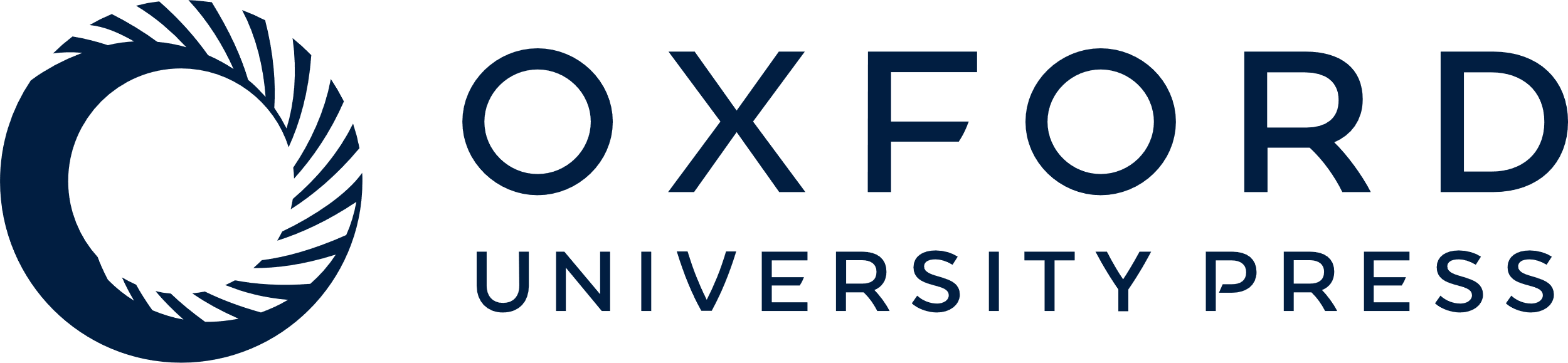 [Speaker Notes: Figure 4. The effect of the FTI, PD169451, on the nuclear morphology of normal fibroblasts (GM08398) stably expressing GFP–lamin A, GFP–progerin and GFP–LA (L647R) using a retroviral Tet-off system (Clontech). Fibroblasts were maintained in medium with 0, 10 or 100 nm FTI for six days. Cultures were plated in chambered microscope slides 24 h prior to fixing with 4% paraformaldehyde for nuclear morphology studies. Cells were maintained in three predetermined tetracycline concentrations, 0 µm for full expression (A), 0.05 µm for intermediate expression levels (B), and 8 µm for very low expression levels (C). Using a Tet-off system allowed for modulation of expression levels with tetracycline concentration as demonstrated by immunoblot of cells from the previous experiment (D). When GFP–progerin and GFP–LA (L647R) mutant was stably expressed in normal fibroblasts at intermediate levels (0.05 µg/ml tetracycline), 10 nm FTI substantially reduced the percent abnormal nuclei by 71% and 67%, respectively (P<0.0001) (B). Analysis of nuclear morphology was performed in a double-blinded fashion with at least 70 cells analyzed per sample.


Unless provided in the caption above, the following copyright applies to the content of this slide: © The Author 2005. Published by Oxford University Press. All rights reserved. For Permissions, please email: journals.permissions@oxfordjournals.org]